System kancelaryjny bezdziennikowy
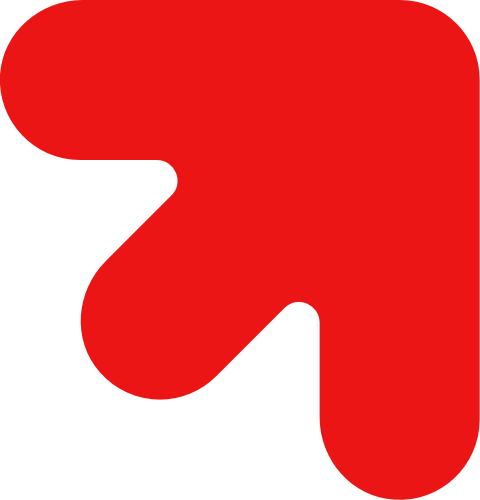 SYSTEM KANCELARYJNY BEZDZIENNIKOWY – ZASADY DZIAŁANIA ORAZ UŻYTKOWANIA
11
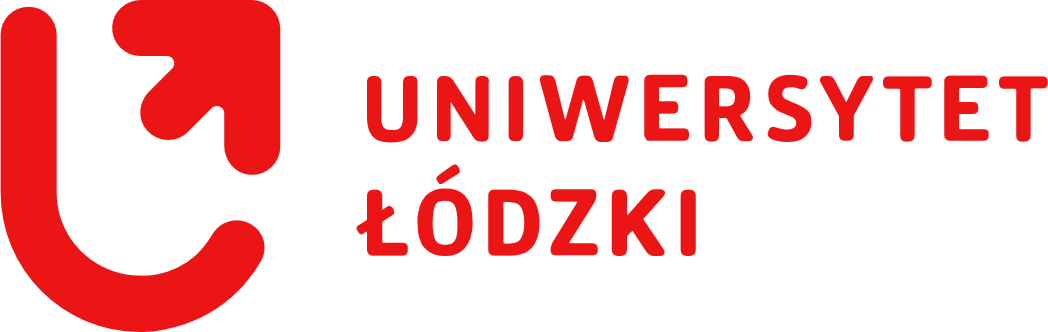 System kancelaryjny bezdziennikowy
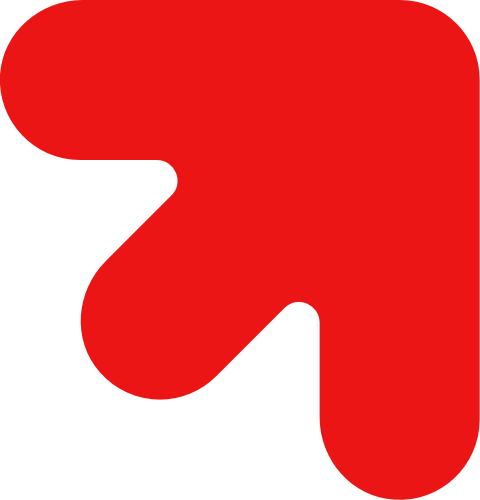 Systemy kancelaryjne

W Polsce występują trzy systemy kancelaryjne: dziennikowy, bezdziennikowy i mieszany.

System kancelaryjny dziennikowy należy do najczęściej występujących.
        Rejestruje się w nim pojedyncze pisma zarówno przychodzący jak i wychodzące w                         
        dzienniku podawczym lub korespondencyjnym. Często jest stosowany oddzielnie dziennik  
        korespondencji przychodzącej i wychodzącej oraz kilku dzienników, w których ewidencjonuje    
        się korespondencję ze względu na jej rodzaj. 
        W systemie dziennikowym numer pisma składa się z kolejnego numeru, pod którym zostało
        ono zarejestrowane w danym roku kalendarzowym oraz dwóch ostatnich cyfr bieżącego roku.
        Stanowi on znak pisma, która jest wpisywana w pieczątkę wpływu. System wymaga
        potwierdzenia przekazywanej korespondencji. Dokumenty są przeważnie wkładane
        chronologicznie do teczek.
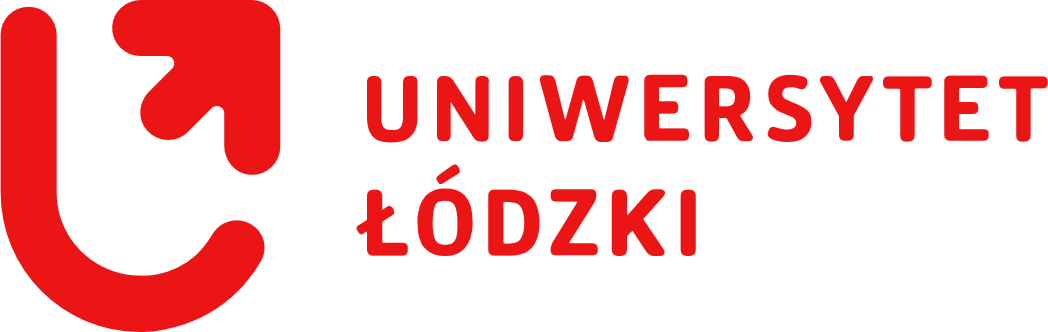 11
System kancelaryjny bezdziennikowy
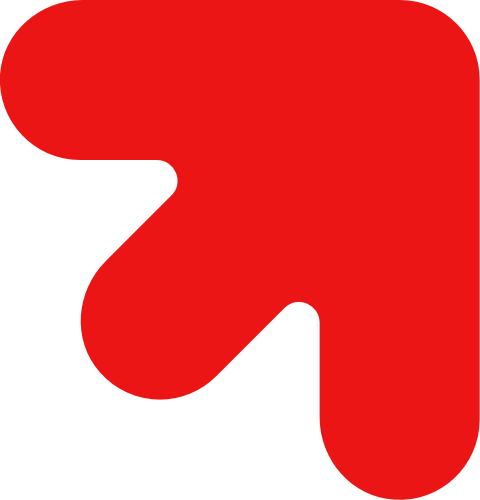 Systemy kancelaryjne

System kancelaryjny bezdziennikowy obowiązuje w instytucjach państwowych, administracji rządowej i samorządowej oraz w stowarzyszeniach.
        W systemie rejestruje się daną sprawę w spisie spraw na podstawie pierwszego pisma.
        Natomiast pozostałe pisma w jej obrębie nie podlegają rejestracji, tylko układa się je
        chronologicznie.
        System opiera się na jednolitym rzeczowym wykazie akt, który stanowi wykaz haseł rzeczowych
        oznaczonych symbolami klasyfikacyjnymi i kwalifikacją archiwalną akt. Opiera się na systemie
        klasyfikacji dziesiętnej. Na tej podstawie nadaje się pismom znaki, a także porządkuje
        dokumenty w teczkach.
        Przykładowy wzór znaku sprawy: 3502000000.742.1.2010, gdzie oznaczenie 3502000000 oznacza skrót
       nazwy jednostki organizacyjnej UŁ, liczba 742 stanowi numer z rzeczowego wykazu akt, liczba 1 oznacza
        numer sprawy w obrębie danej kategorii spraw, a ostatnia data - bieżący rok, w którym spawa została
        wszczęta.
System kancelaryjny mieszany polega na równoczesnym prowadzeniu dziennika podawczego i spisu
        spraw. Podwójna rejestracja (dwa znaki sprawy) ma zwiększyć skuteczność metod obiegu dokumentów.
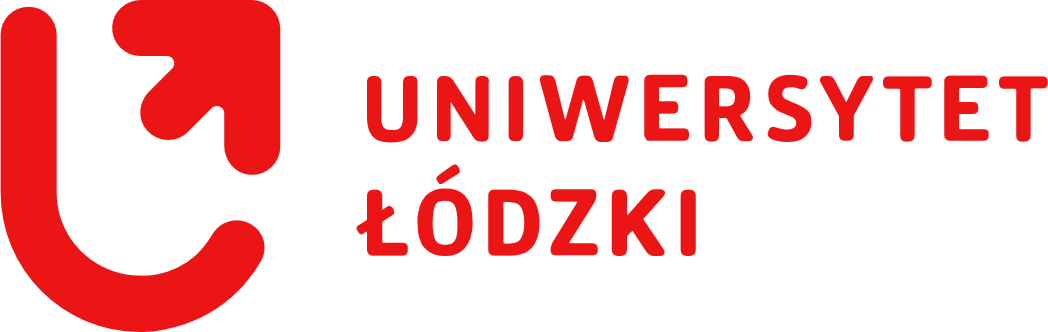 11
System kancelaryjny bezdziennikowy
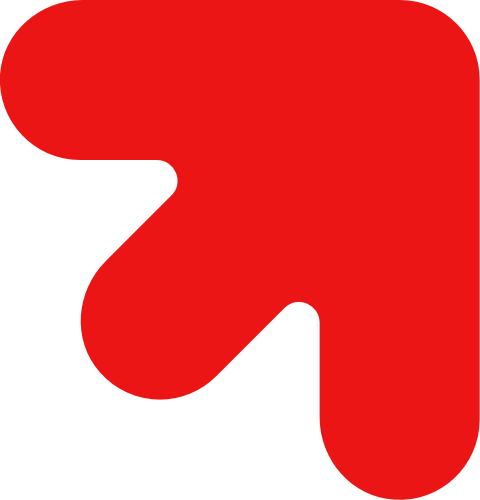 Systemy kancelaryjne
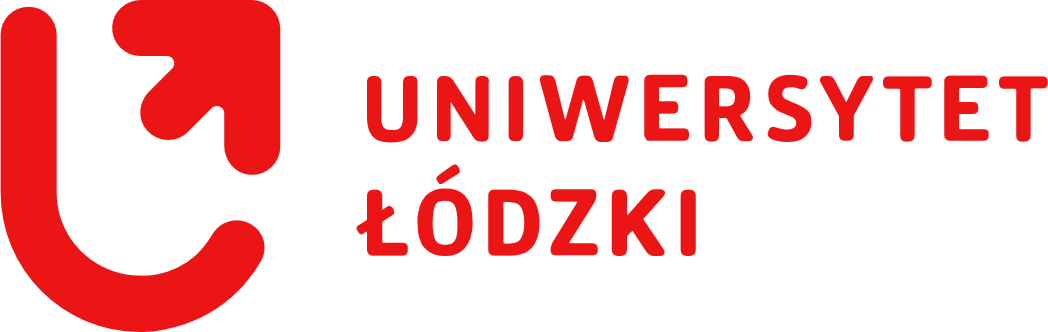 11
System kancelaryjny bezdziennikowy
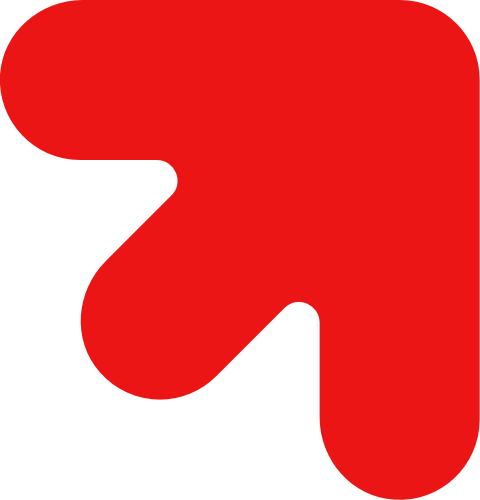 1. Teoria a praktyka.

W UŁ obowiązuje bezdziennikowy system kancelaryjny, oparty na wykazie akt (§ 5 – 2021).

Instrukcja kancelaryjna i instrukcja o organizacji i zakresie działania Archiwum Uniwersytetu Łódzkiego (zarządzenie nr 48 Rektora UŁ z dnia 3.07.1989 r.).
 
Instrukcja kancelaryjna i archiwalna oraz jednolity rzeczowy wykaz akt Uniwersytetu
      Łódzkiego (zarządzenie nr 76 Rektora UŁ z dnia 25.05.2011, ze zmianami - zarządzenie nr 36
      z dnia 19.12.2016 r.).
 
Instrukcja Kancelaryjna Uniwersytetu Łódzkiego (Zarządzenie Rektora UŁ z 2021 r.).
Jednolity Rzeczowy Wykaz Akt Uniwersytetu Łódzkiego (Zarządzenie Rektora UŁ z 2021 r.).
Instrukcja Archiwalna Uniwersytetu Łódzkiego (Zarządzenie Rektora UŁ z 2021 r.).
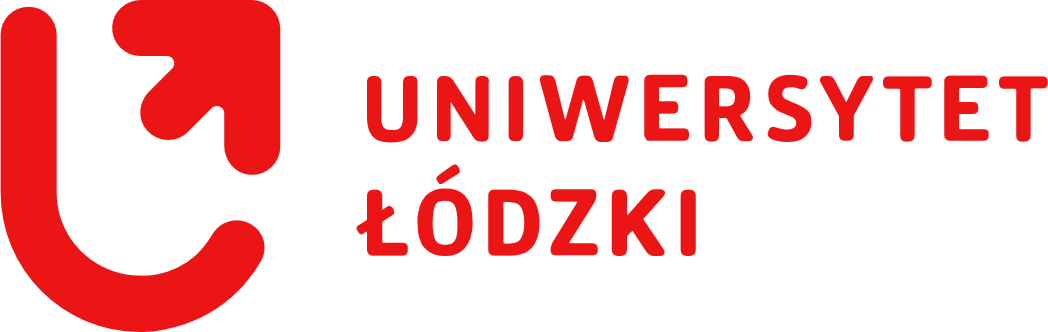 11
System kancelaryjny bezdziennikowy
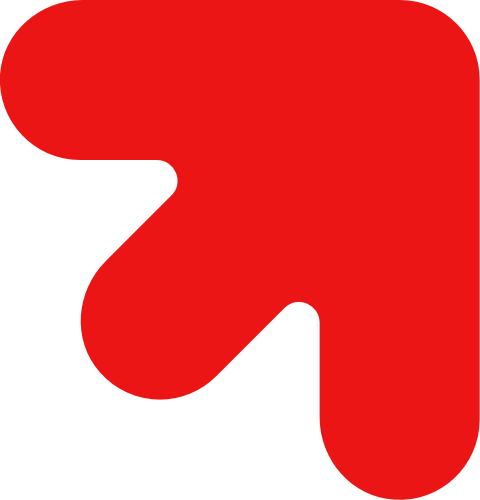 1. Teoria a praktyka.
 
Kontrole zewnętrzne

Kontrole zewnętrzne przeprowadzone przez Archiwum Państwowe w Łodzi w roku 2016 i 2019, wykazały stosowanie w Uniwersytecie (poza Archiwum Uniwersytetu Łódzkiego) kancelaryjnego systemu dziennikowego zamiast – obowiązującego systemu kancelaryjnego bezdziennikowego.

Pracownicy Uniwersytetu uczestniczący w procesie wytwarzania dokumentacji powinni postępować zgodnie z zasadami określonymi w instrukcji kancelaryjnej. Zawarte w niej przepisy dokładnie mówią o zakładaniu akt spraw i teczek aktowych w systemie kancelaryjnym bezdziennikowym. Wynika z nich również wymagany sposób opisu teczek i porządkowania dokumentacji.
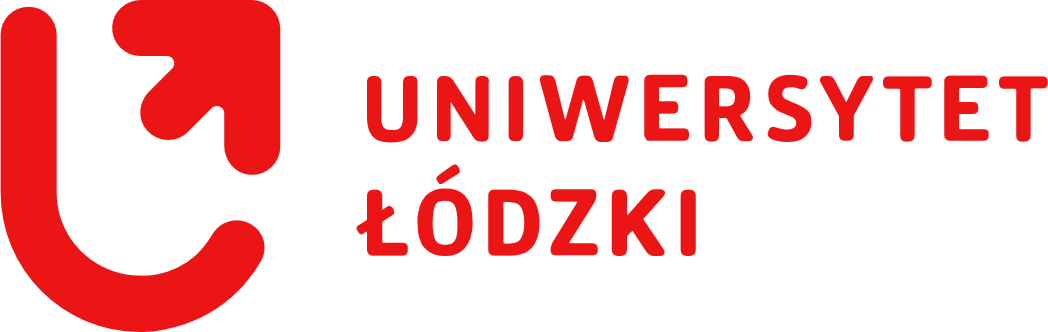 11
System kancelaryjny bezdziennikowy
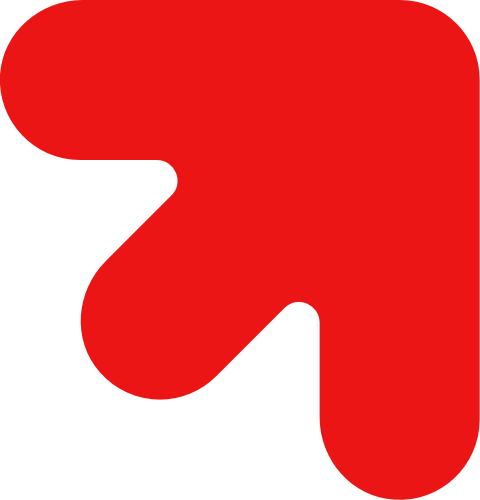 1. Teoria a praktyka.
 
Kontrole wewnętrzne
W trakcie audytu (2020 r.) ustalono, że jednostki organizacyjne UŁ nie stosują się do zasady określonej w […] Instrukcji kancelaryjnej (system kancelaryjny, znakowanie pism i rejestracja spraw) stanowiącym, iż w jednostkach organizacyjnych UŁ obowiązuje system kancelaryjny bezdziennikowy, oparty na jednolitym rzeczowym wykazie akt UŁ. [Zgodnie z Instrukcją] dzienniki korespondencyjne w poszczególnych jednostkach organizacyjnych UŁ prowadzone są dla kontroli obiegu pism, jako pomocniczy środek ewidencyjny a nie jedyny środek służący do rejestracji pism. [Jedyną zbadaną jednostką, która stosuje system kancelaryjny bezdziennikowy] jest Archiwum UŁ.
Dzienniki prowadzone są w sekretariatach administracji centralnej oraz w wielu komórkach organizacyjnych UŁ zgodnie z uznaniem kierownika jednostki. 
System bezdziennikowy, zgodnie z [Instrukcją] obowiązuje we wszystkich jednostkach organizacyjnych UŁ. 
W systemie bezdziennikowym referent powinien dokonywać właściwej rejestracji spraw (nie poszczególnych pism dotyczących tej samej sprawy) w spisach spraw, stosując w tym celu symbole klasyfikacyjne określone w rzeczowym wykazie akt […]. Zgodnie z Instrukcją […] system ten nie wyklucza stosowania dzienników korespondencyjnych oraz innych pomocy ewidencyjnych, które służą jedynie do kontroli obiegu akt, nie mając wpływu na rzeczowe kompletowanie akt spraw w teczkach zakładanych zgodnie z wykazem akt.
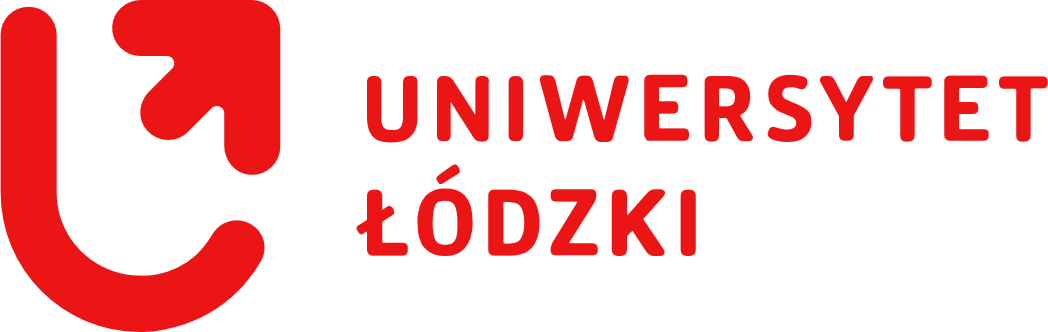 11
System kancelaryjny bezdziennikowy
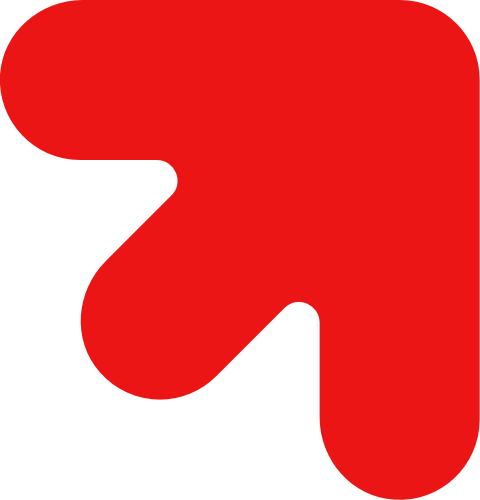 2. System kancelaryjny w UŁ.


§ 5.
 
1. W UŁ obowiązuje bezdziennikowy system kancelaryjny, oparty na wykazie akt.
2. Wykaz akt stanowi podstawę oznaczania, rejestracji i łączenia dokumentacji w akta spraw oraz grupowania dokumentacji nietworzącej akt spraw.
3. Czynności, o których mowa w ust. 2, dokonywane są przy wszczynaniu spraw w UŁ i skutkują ustaleniem kwalifikacji archiwalnej dokumentacji.

Instrukcja Kancelaryjna Uniwersytetu Łódzkiego (Zarządzenie Rektora UŁ z 2021 r.).
Jednolity Rzeczowy Wykaz Akt Uniwersytetu Łódzkiego (Zarządzenie Rektora UŁ z 2021 r.).
Instrukcja Archiwalna Uniwersytetu Łódzkiego (Zarządzenie Rektora UŁ z 2021 r.).
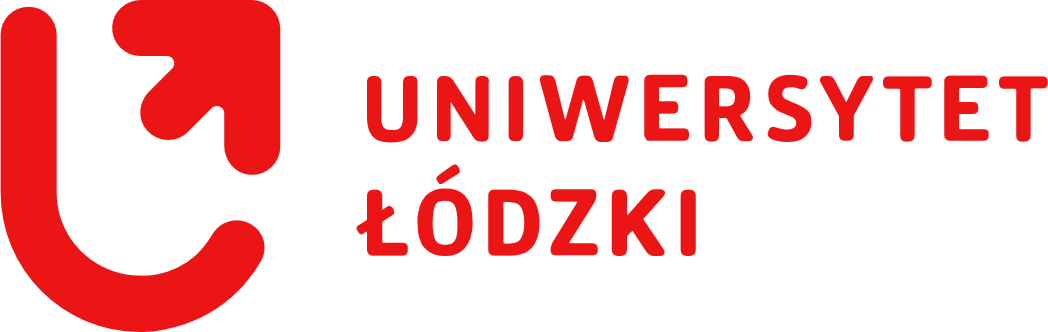 11
System kancelaryjny bezdziennikowy
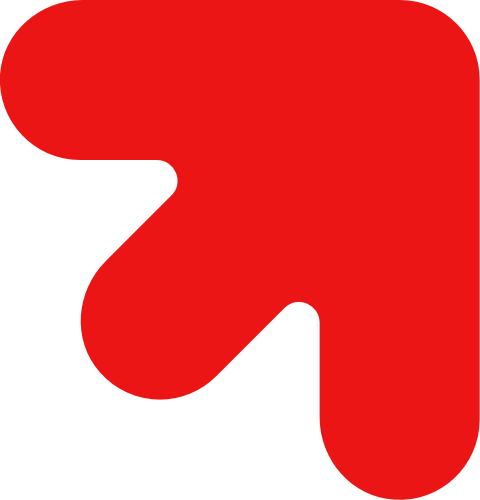 3. Znak sprawy.

Załącznik nr 1.
 § 12.
 
1. Znak sprawy jest stałą cechą rozpoznawczą całości akt danej sprawy.
2. Znak sprawy zawiera umieszczone kolejno następujące elementy:
a) oznaczenie komórki organizacyjnej;
b) symbol klasyfikacyjny z wykazu akt;
c) kolejny numer sprawy, wynikający ze spisu spraw;
d) cztery cyfry roku kalendarzowego, w którym sprawa się rozpoczęła.
3. Przykładowy wzór znaku sprawy: 3502000000.742.1.2010 
(Archiwum Uniwersytetu Łódzkiego; Brakowanie dokumentacji niearchiwalnej; pierwsza sprawa zarejestrowana w spisie spraw danej teczki; rok, w którym spawa została wszczęta).
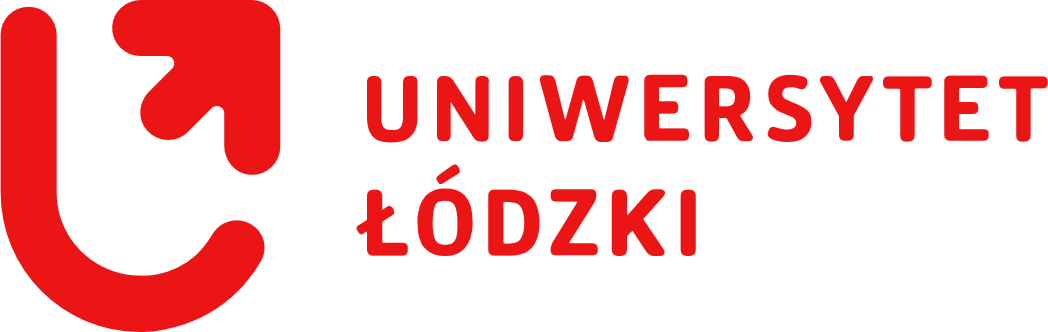 11
System kancelaryjny bezdziennikowy
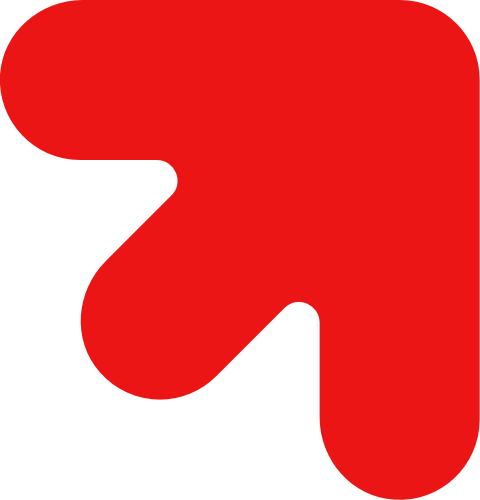 4. Spis spraw.

Załącznik nr 2.

5. Opis teczki.

Załącznik nr 3.

6. Spis zdawczo-odbiorczy akt.

Załącznik nr 4.


7. Spis dokumentacji niearchiwalnej.
Załącznik nr 5.
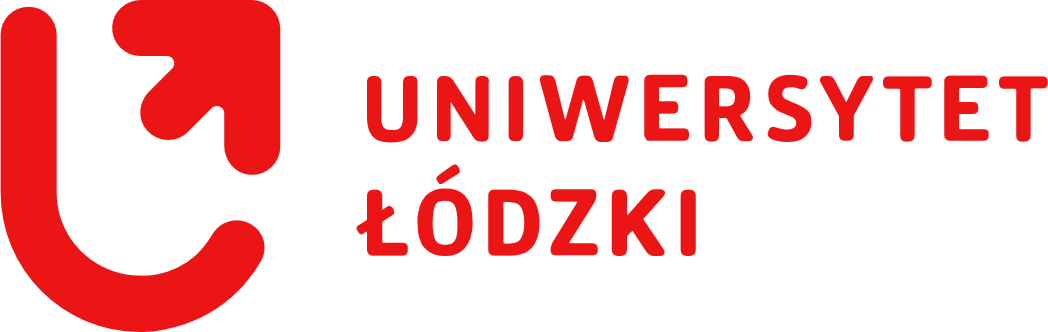 11
System kancelaryjny bezdziennikowy
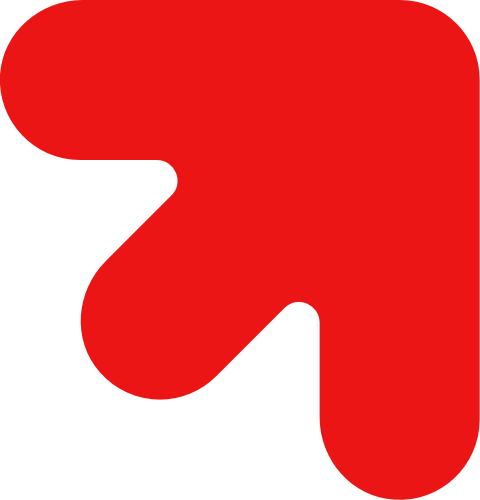 8. Rejestracja pism i zakładanie spraw w EZD.
9. Na UŁ w wersji elektronicznej mogą być prowadzone dokumenty klas:





9. Podsumowanie
Dariusz Klemantowicz, Archiwum i Muzeum UŁ
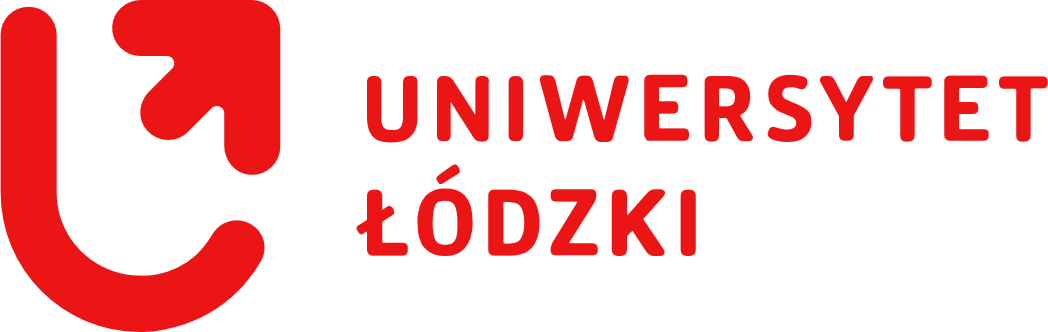 11